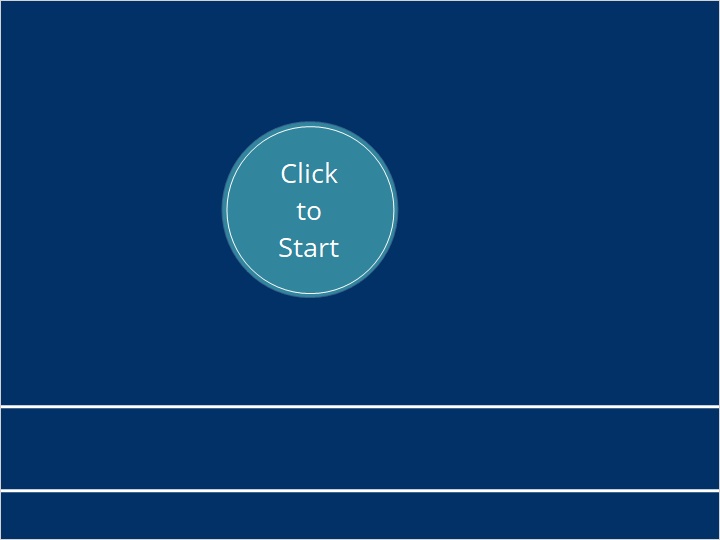 Drug Development
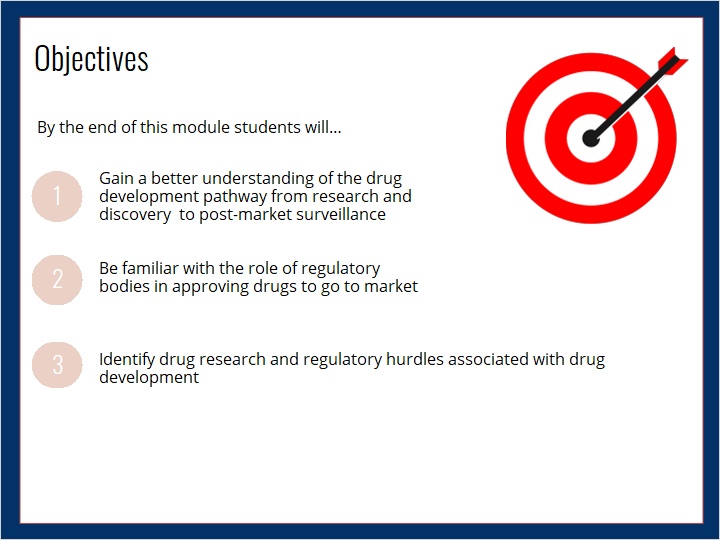 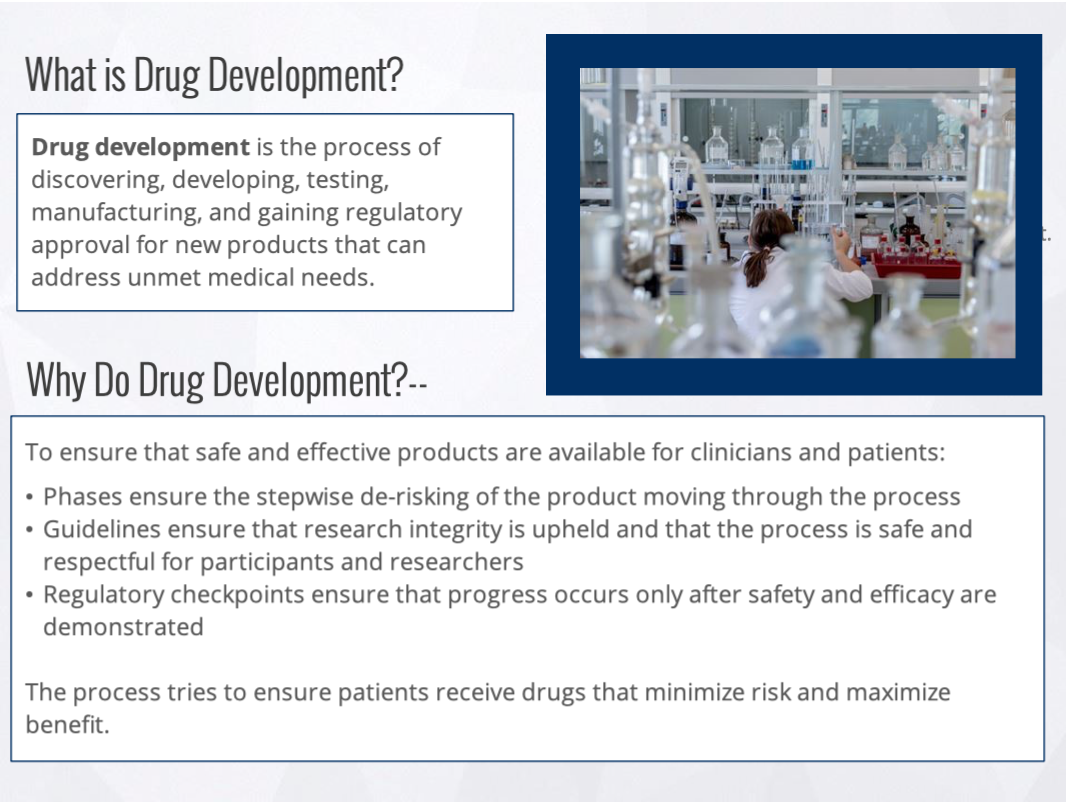 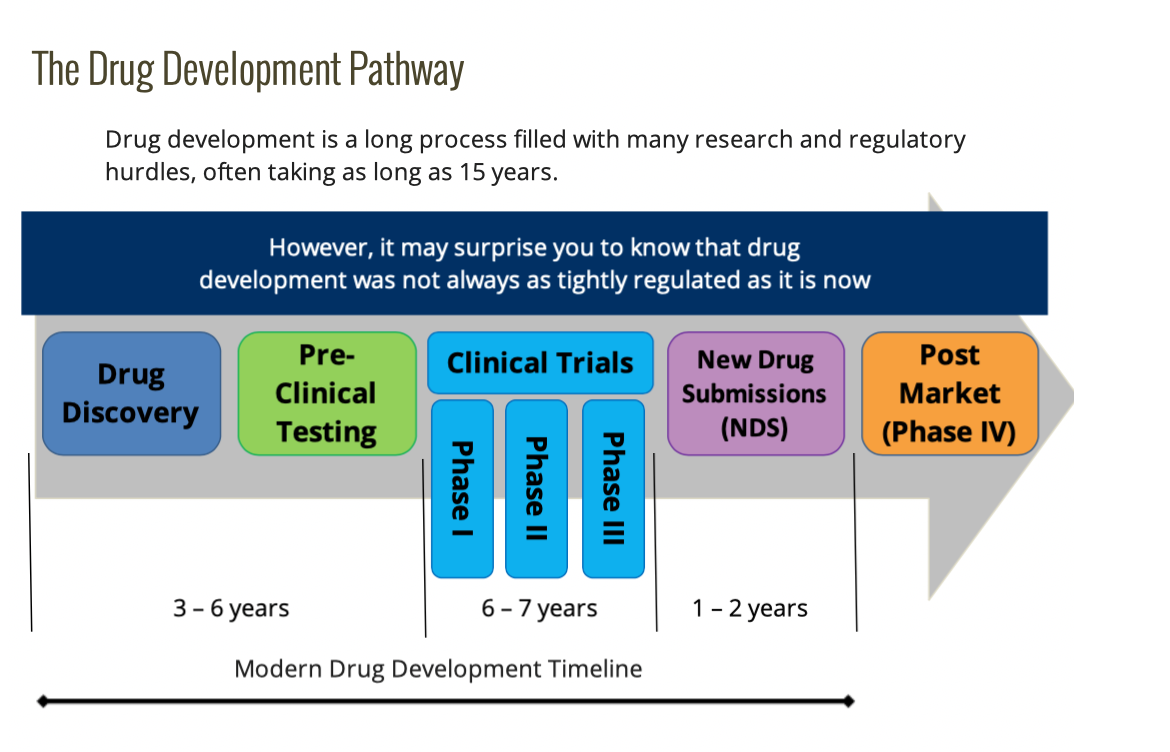 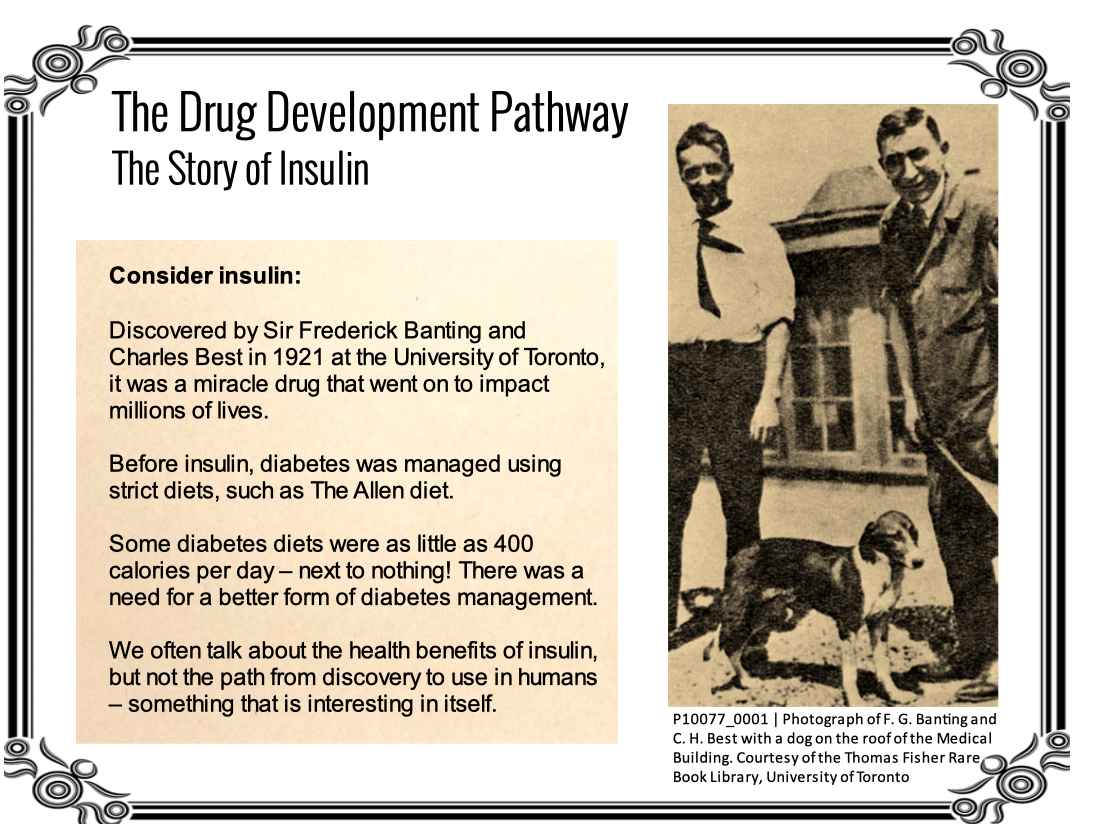 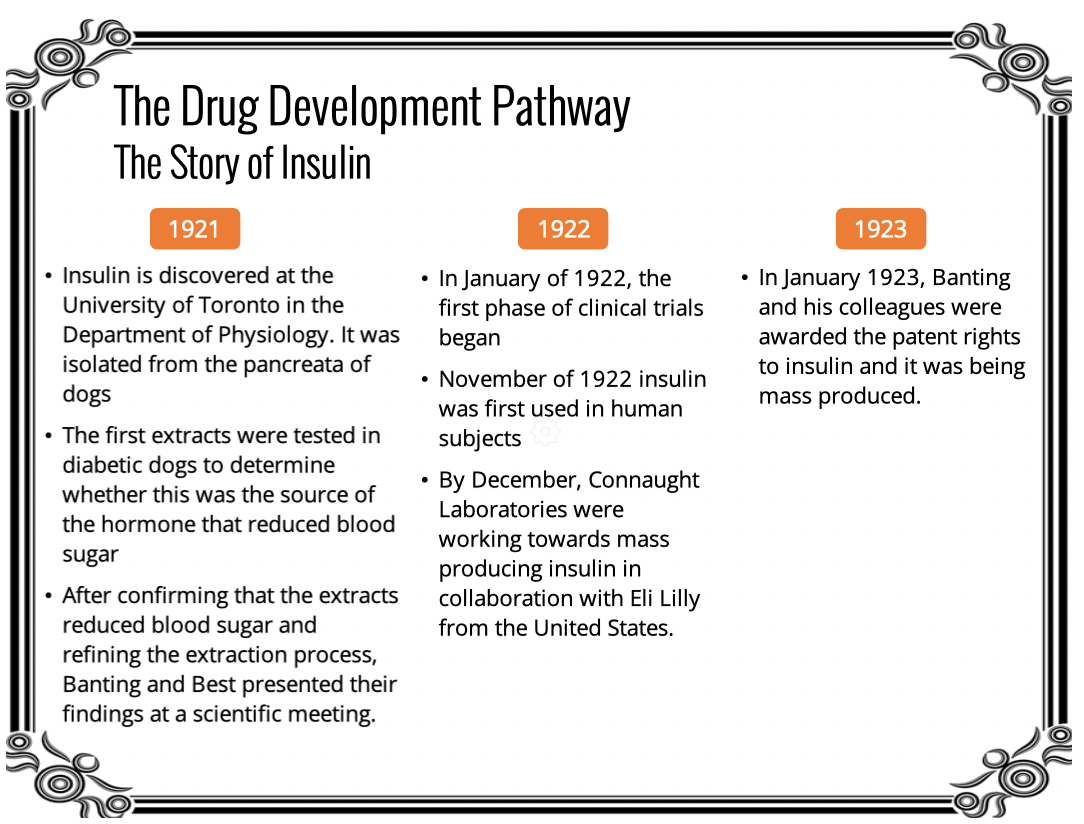 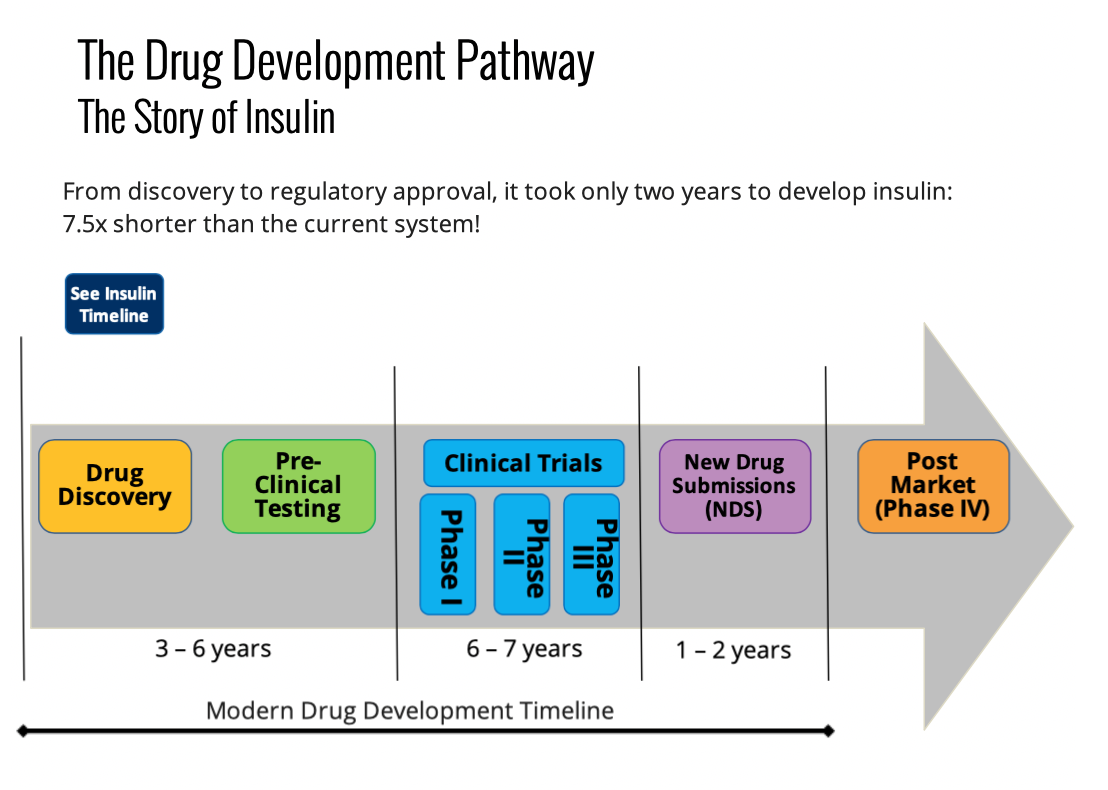 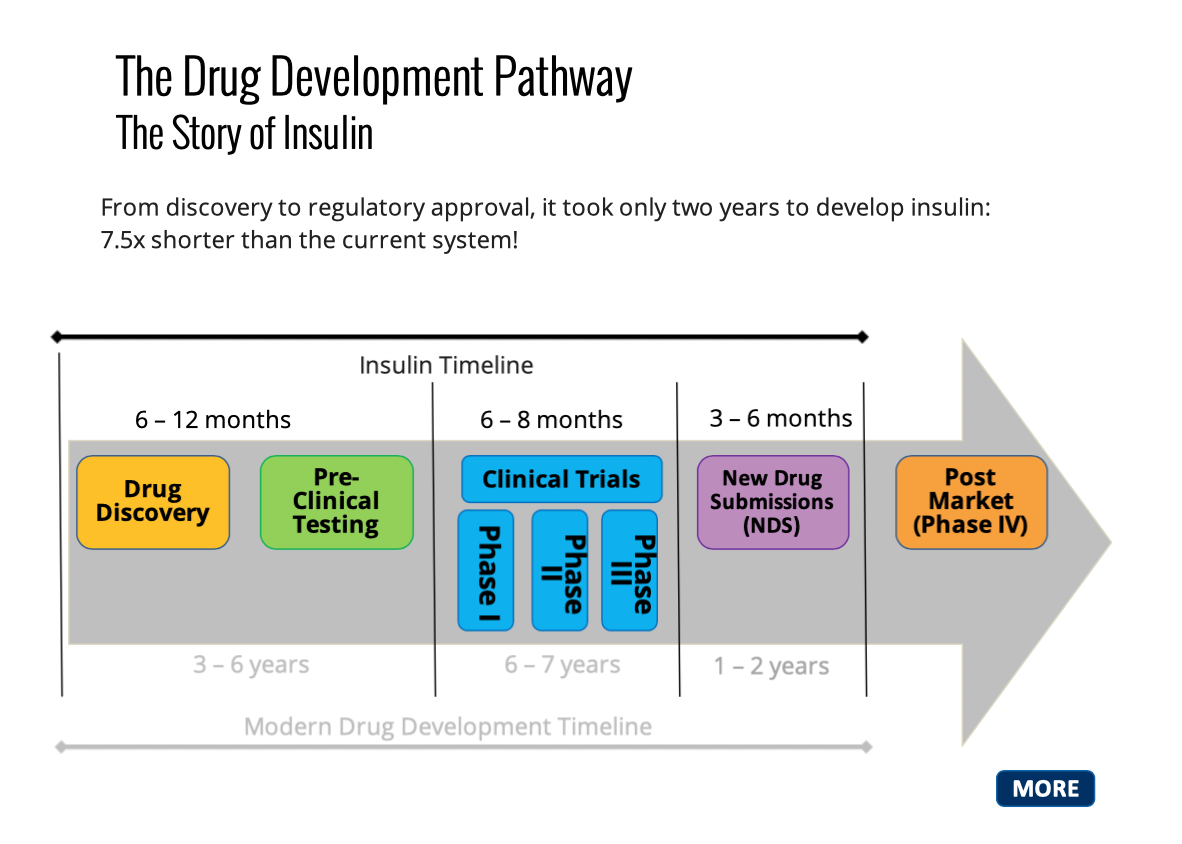 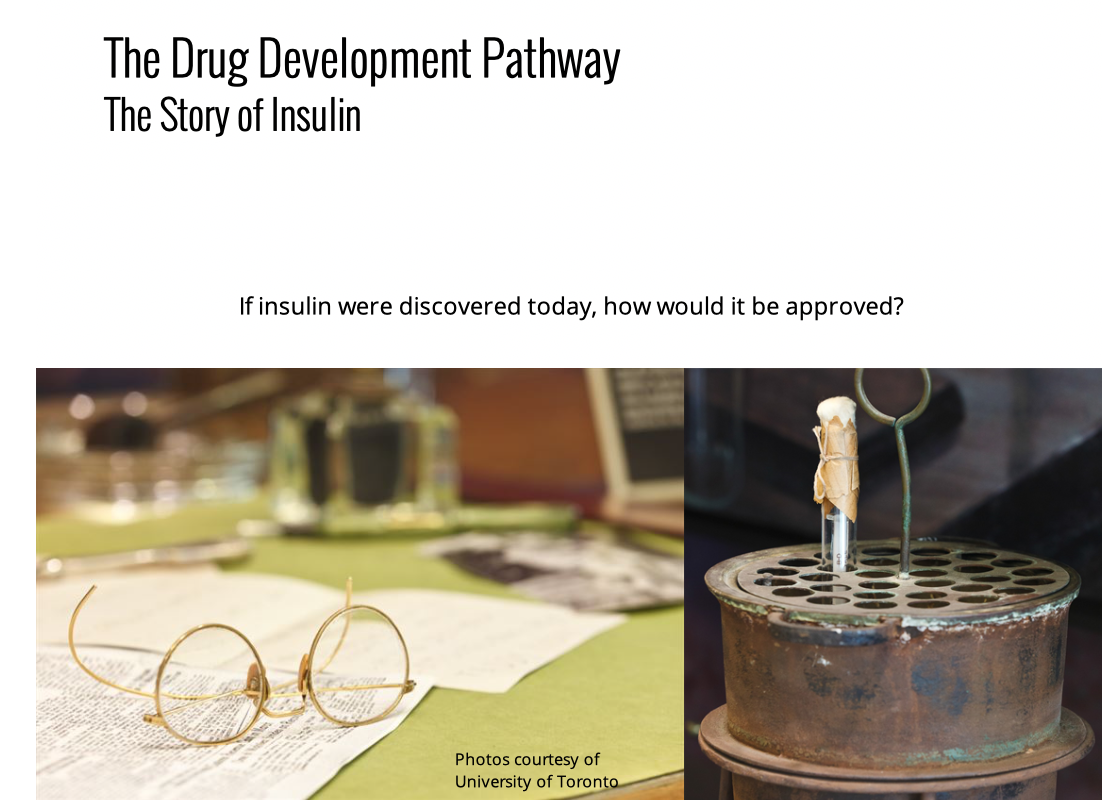 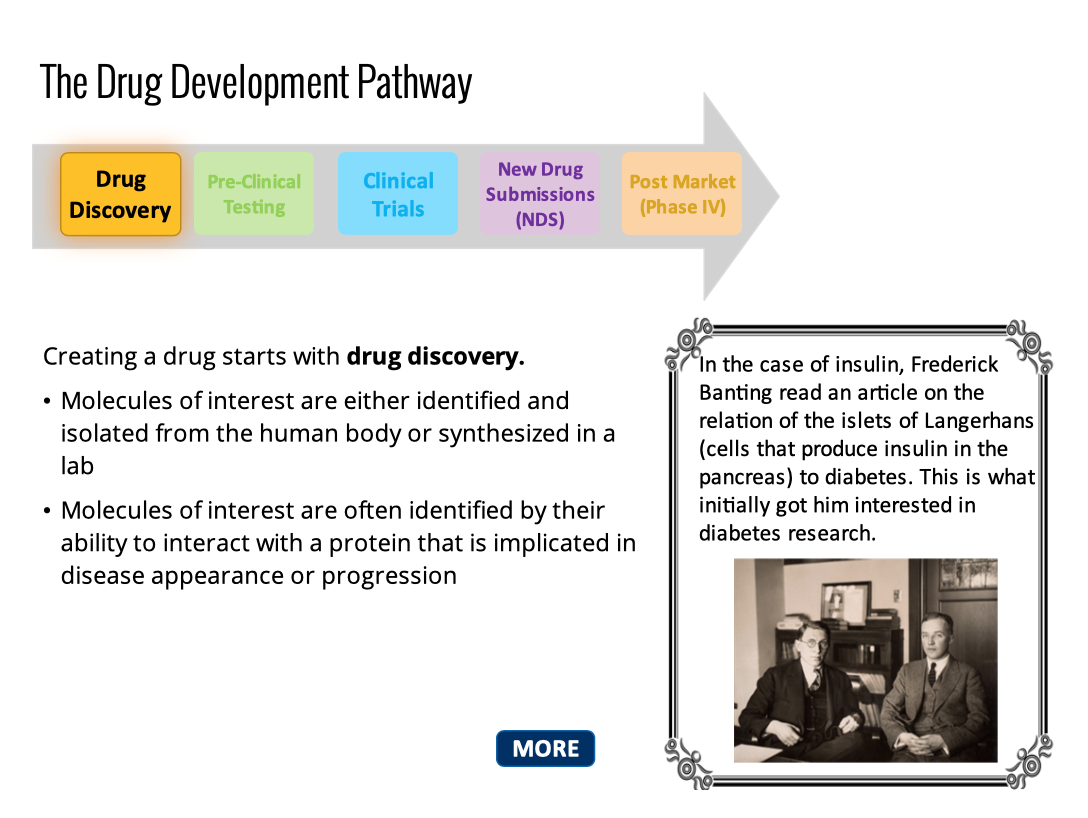 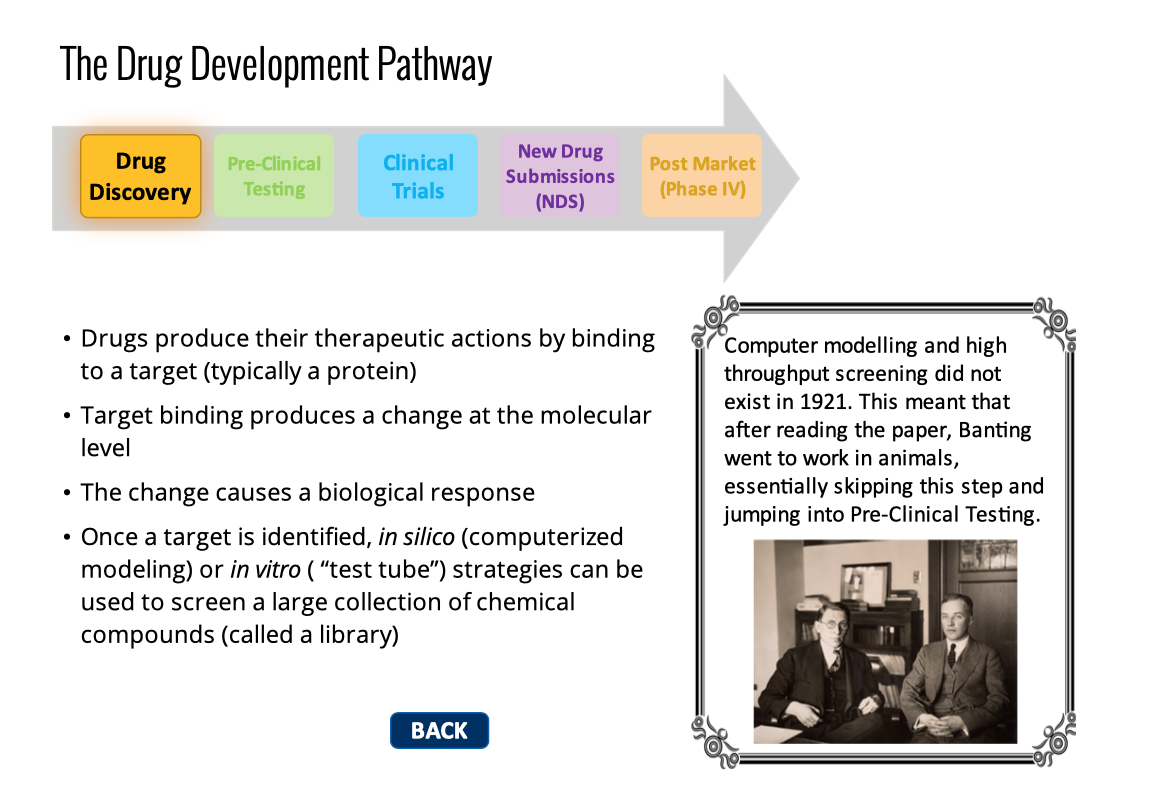 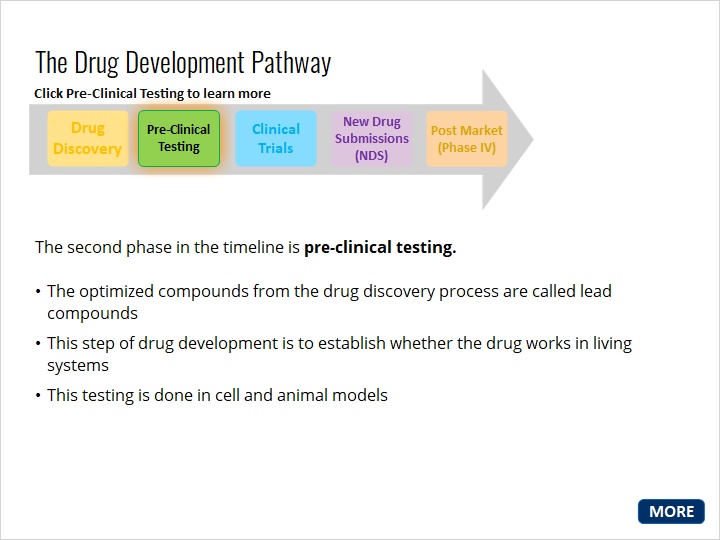 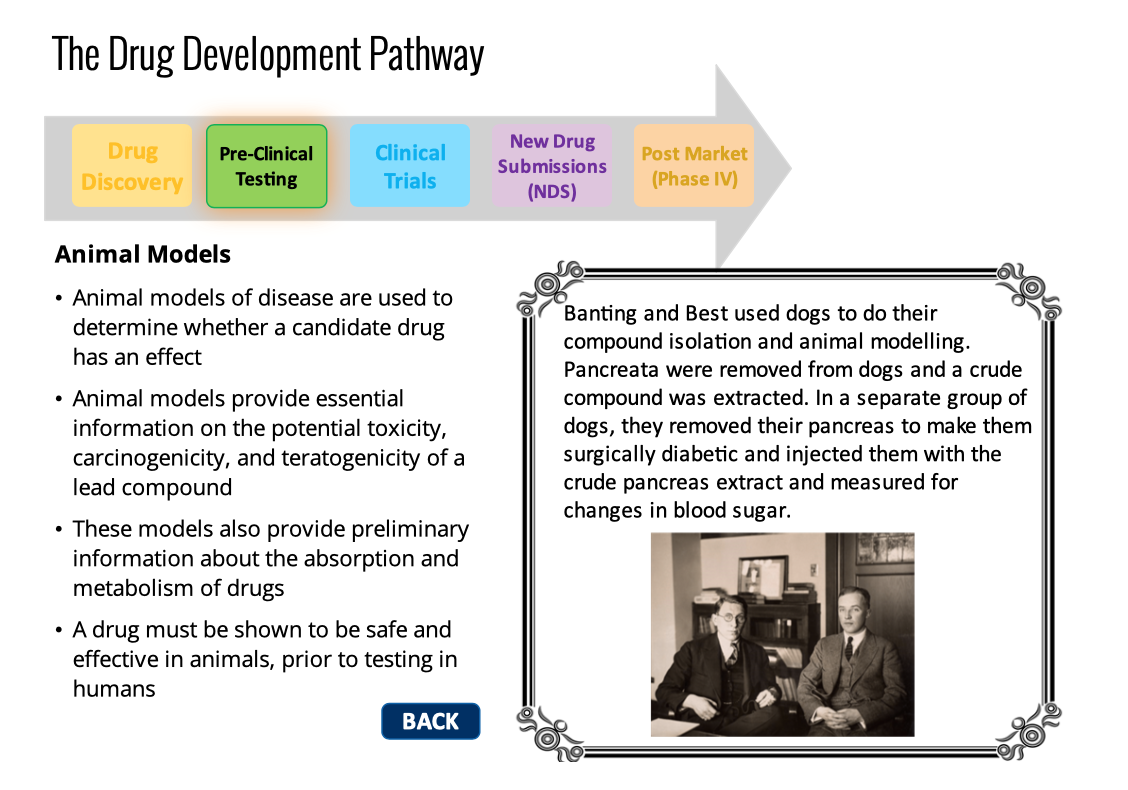 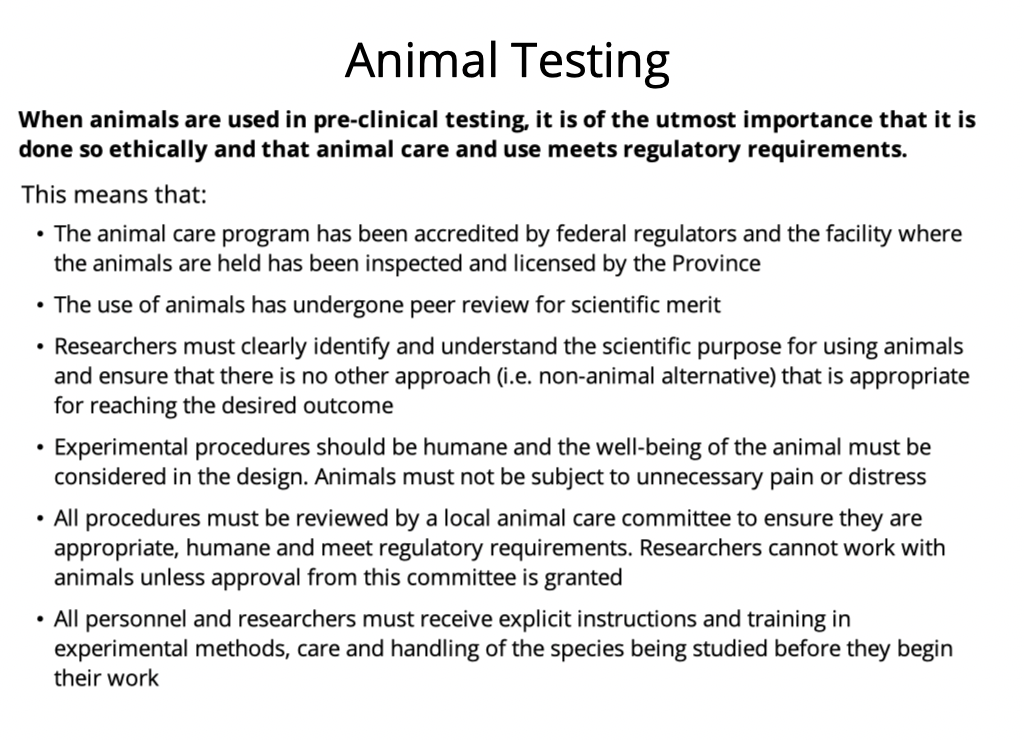 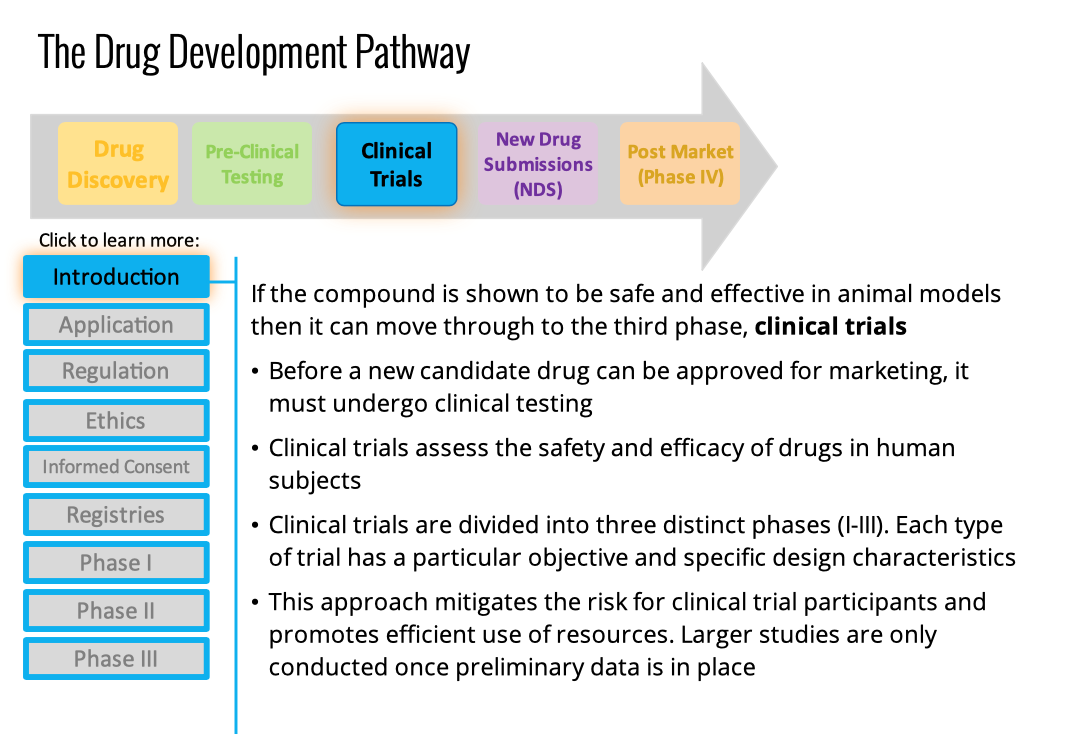 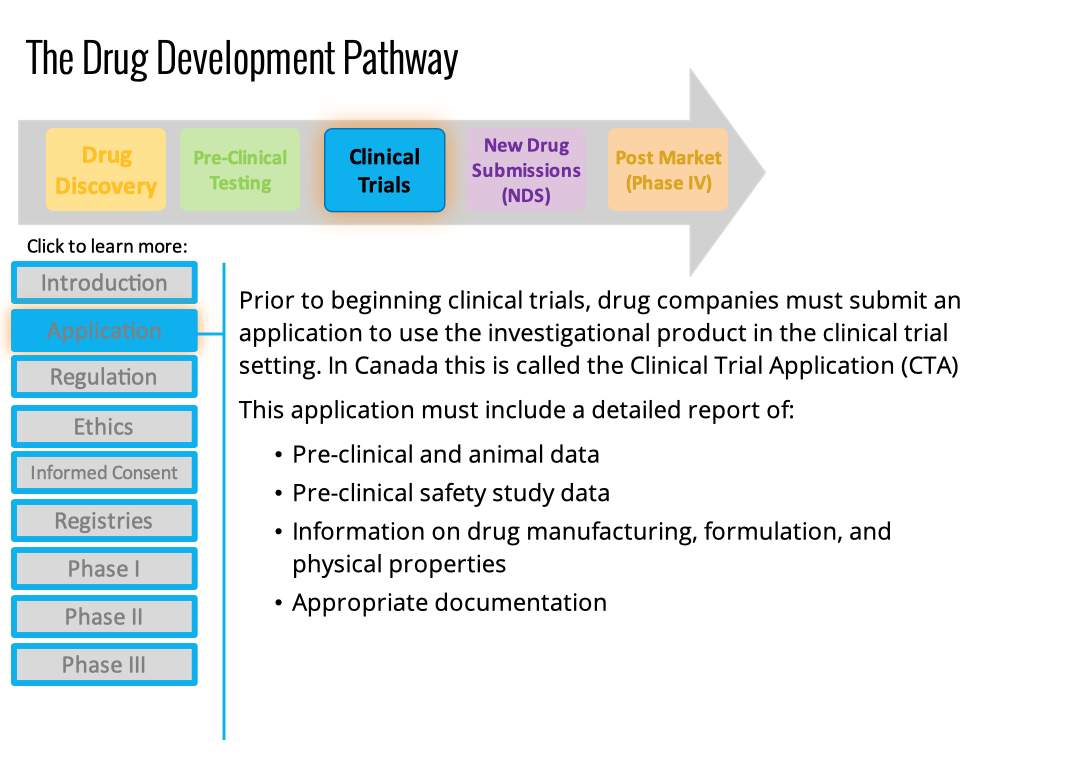 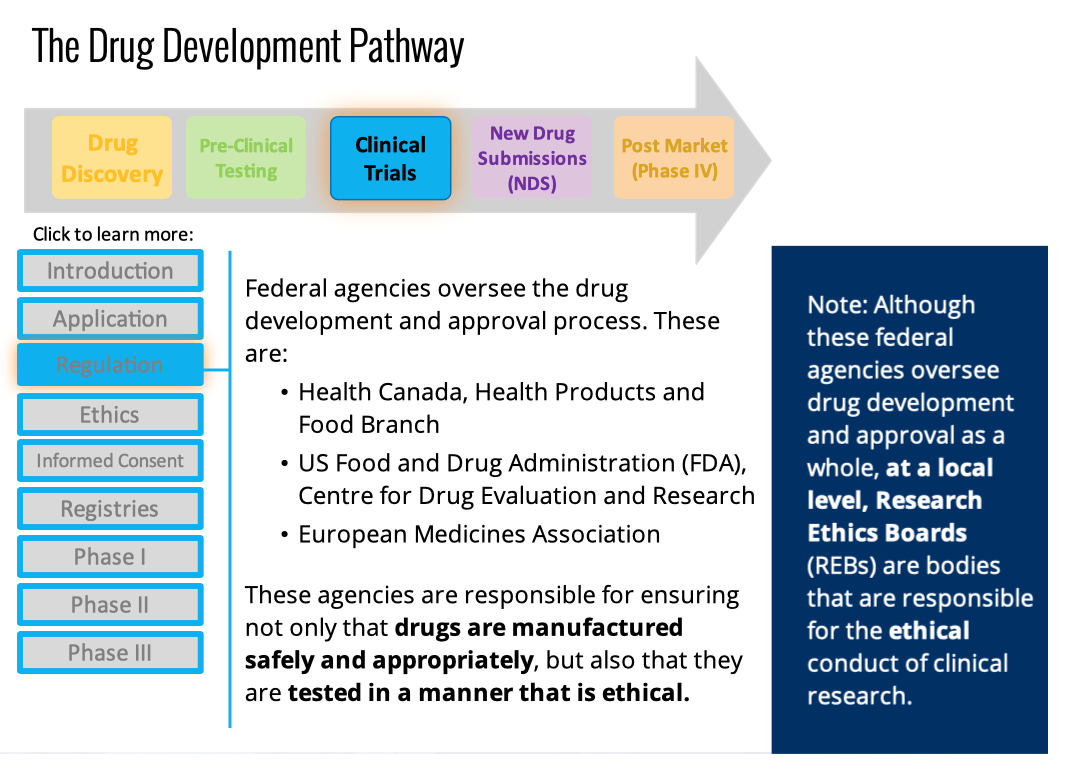 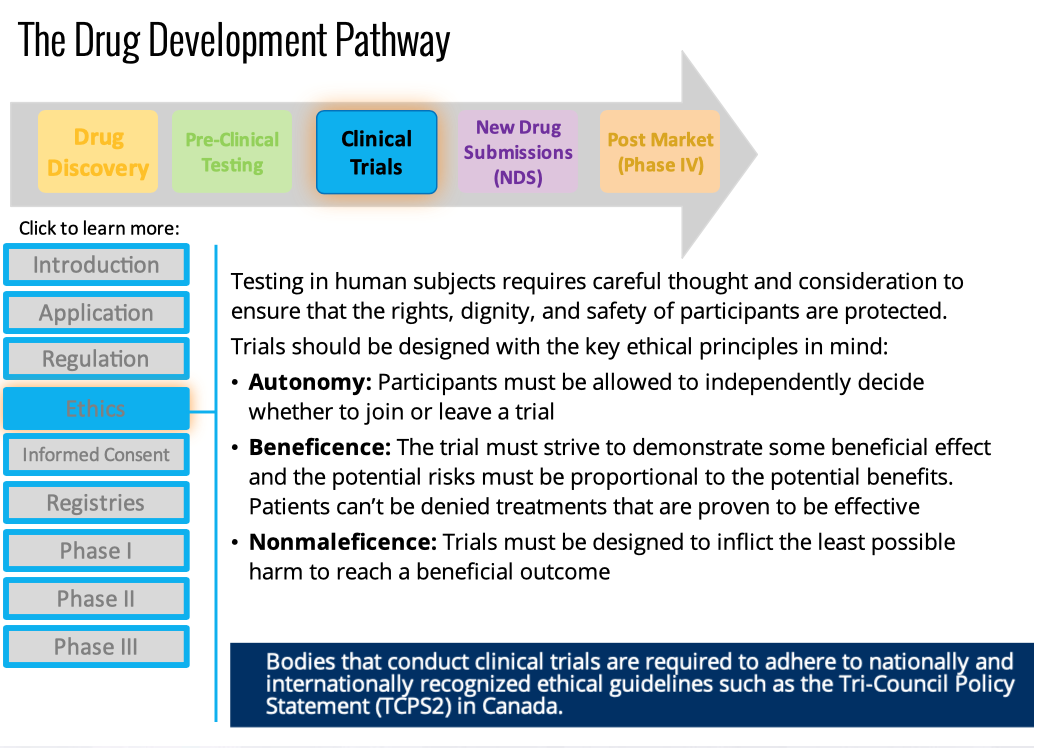 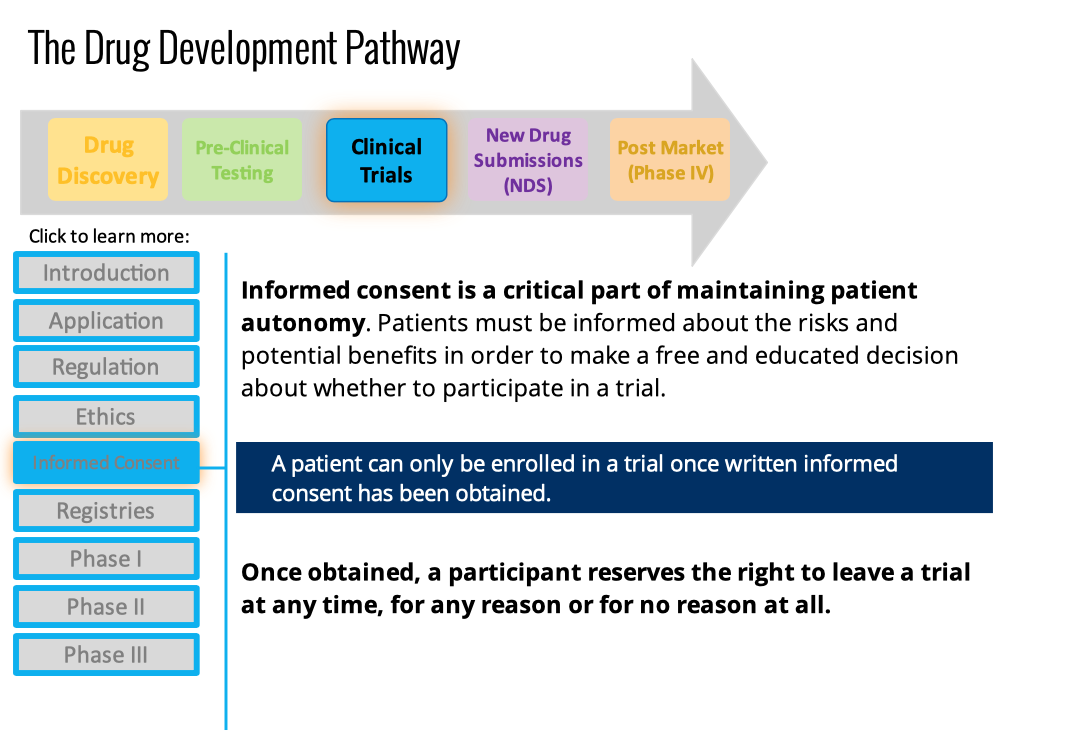 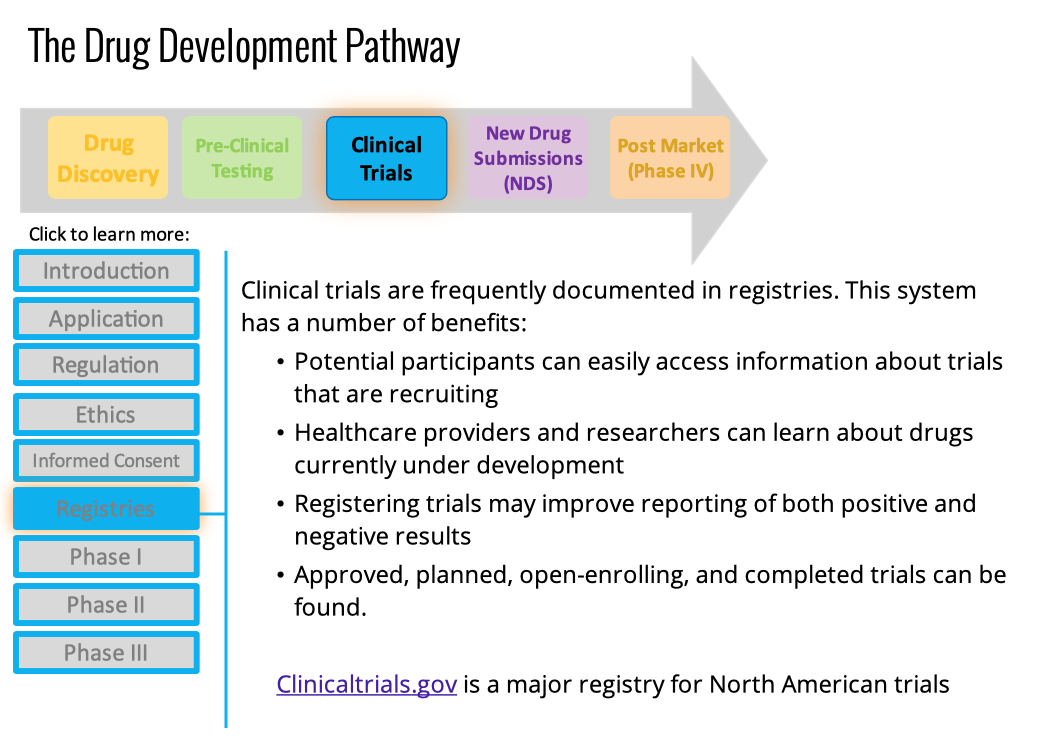 clinicaltrials.gov
[Speaker Notes: clinicaltrials.gov]
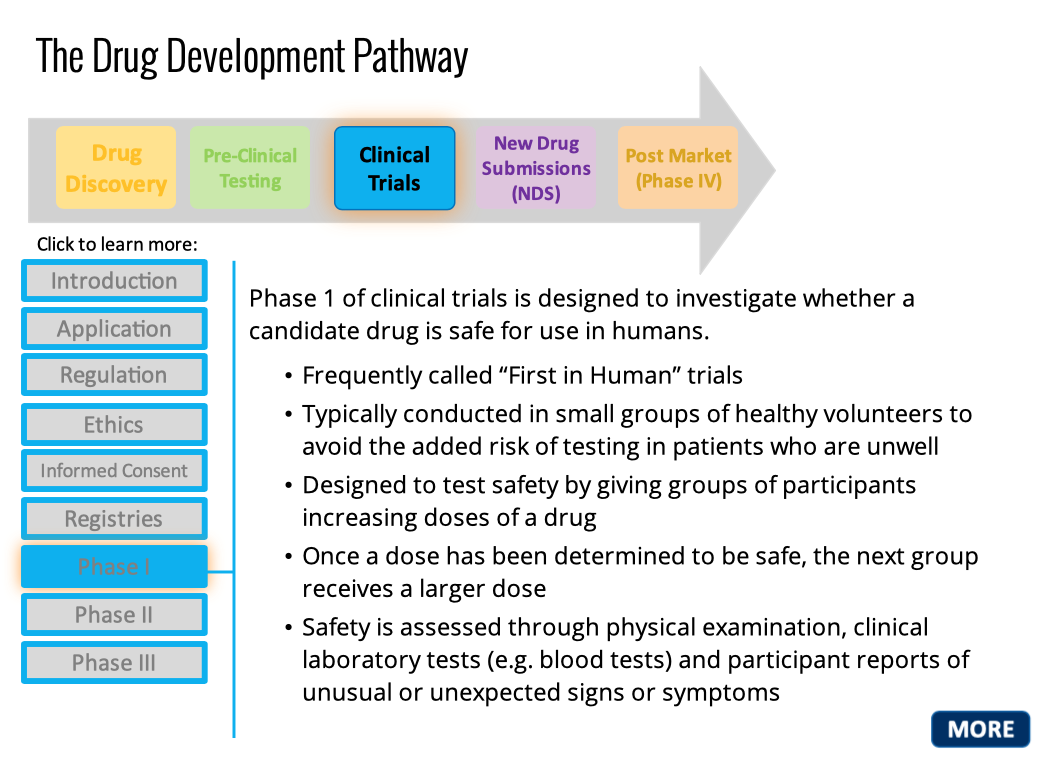 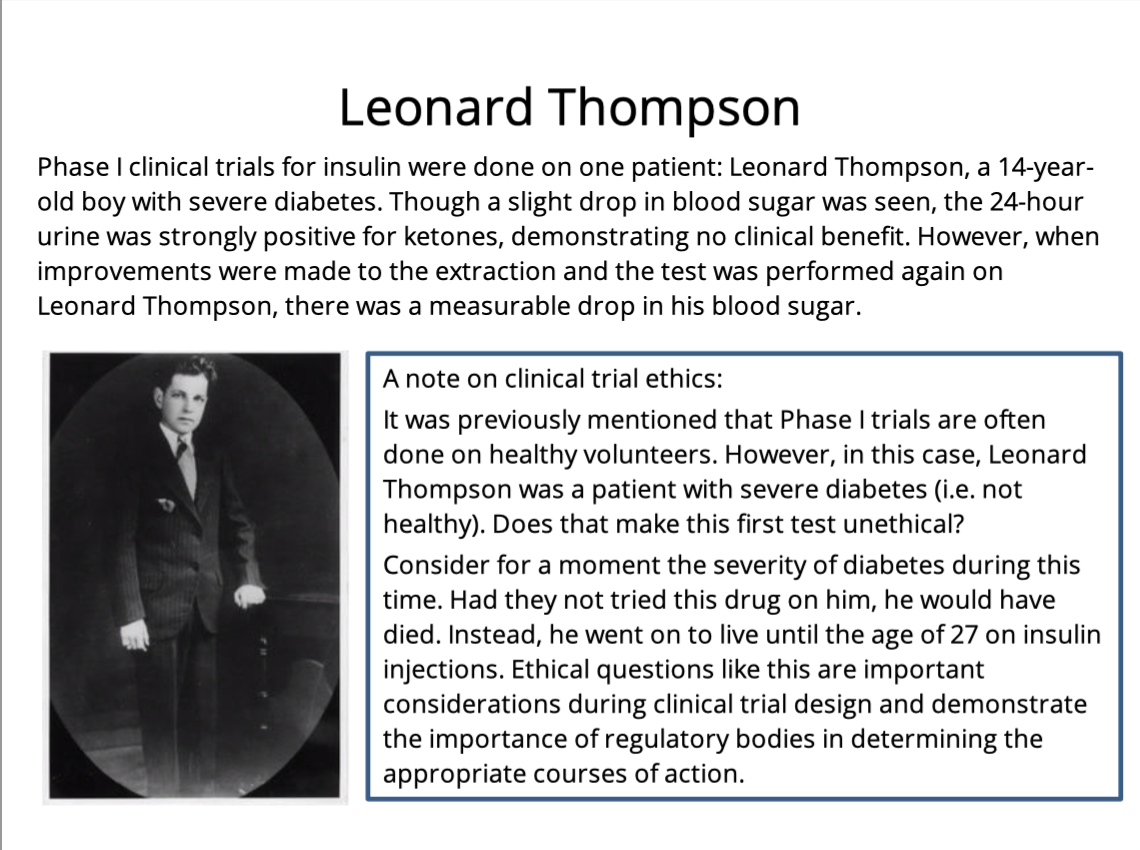 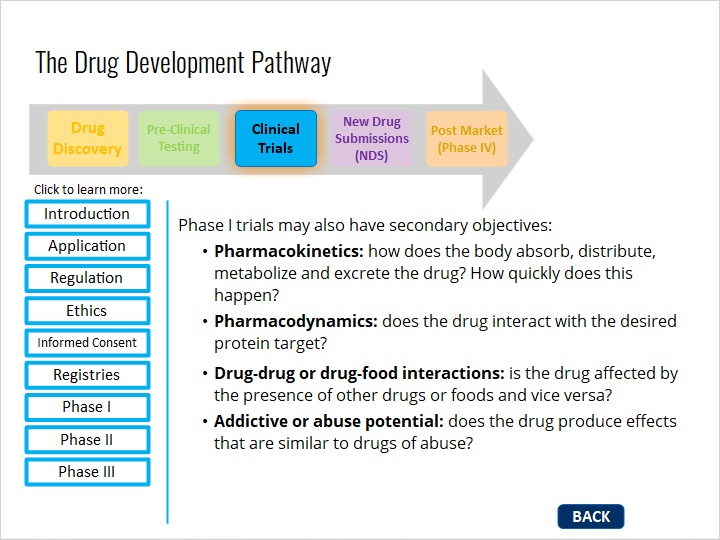 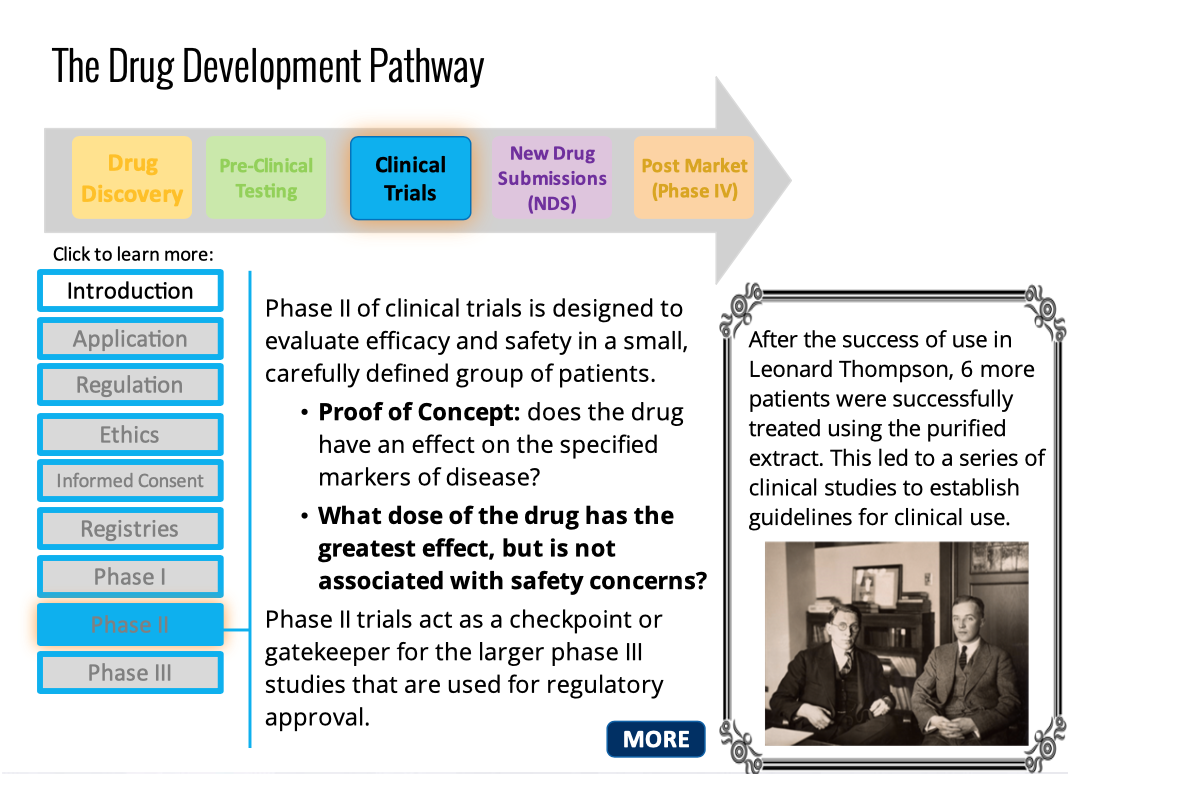 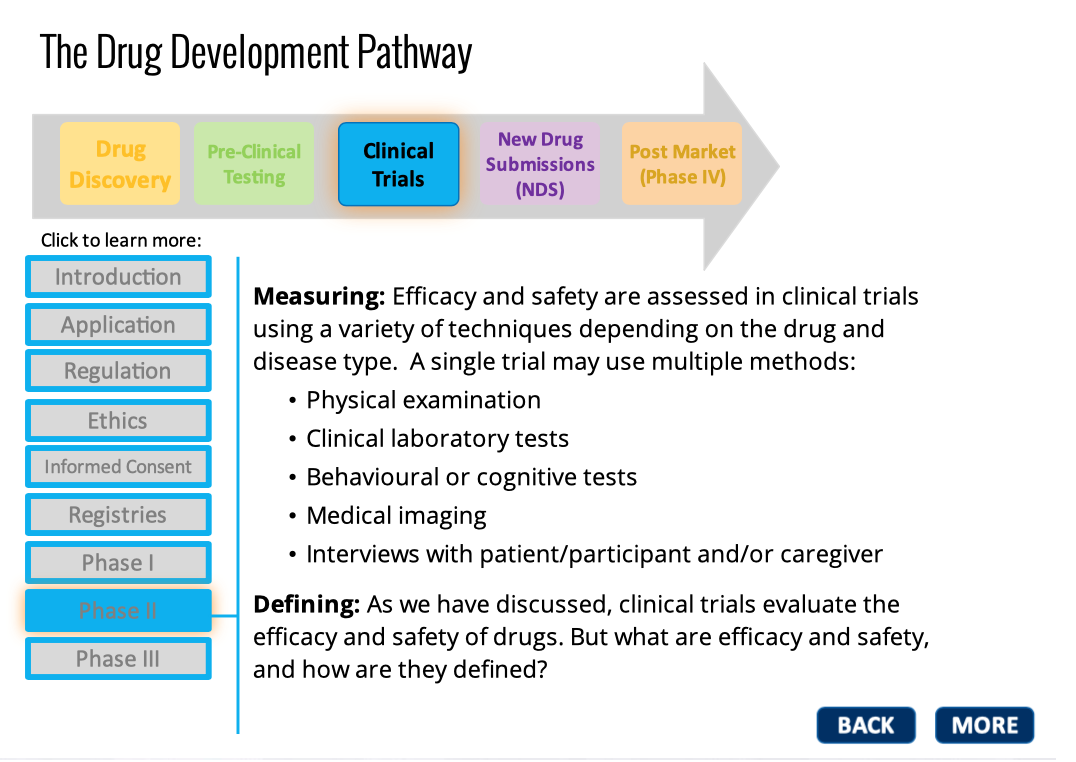 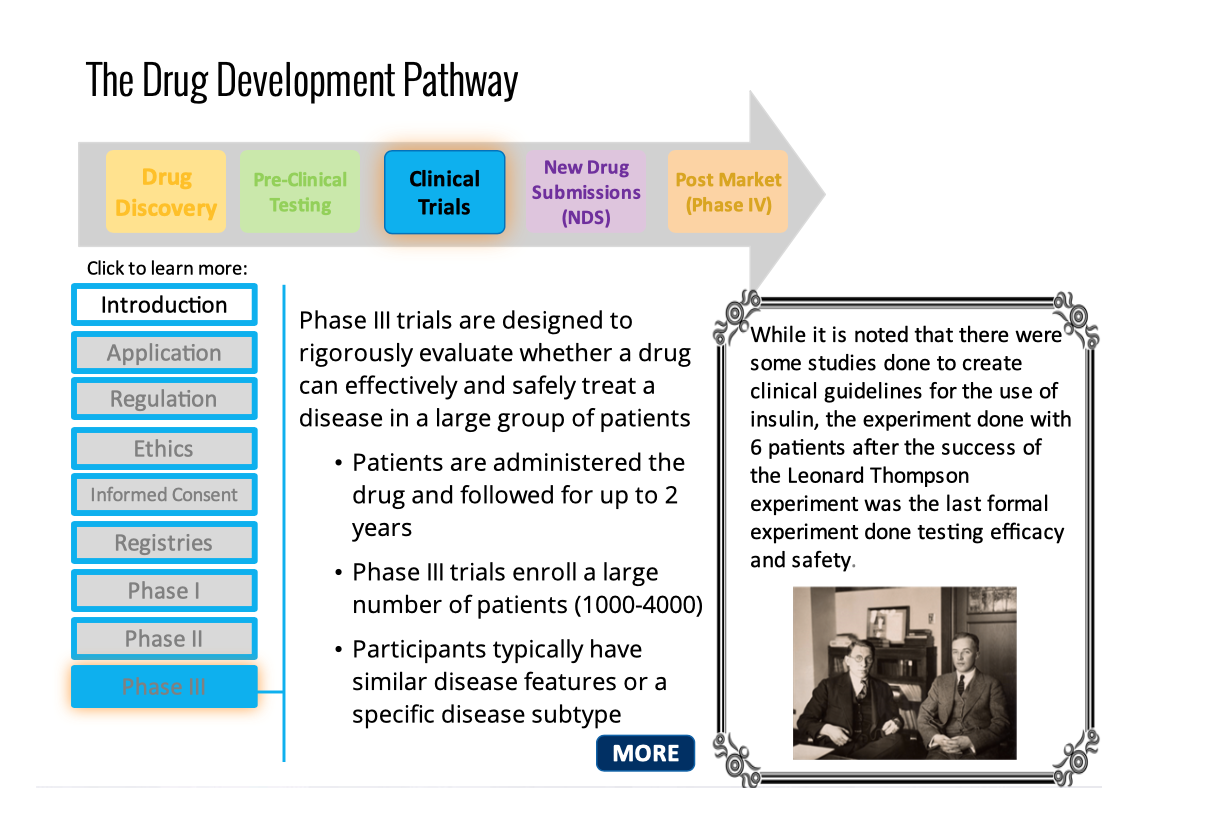 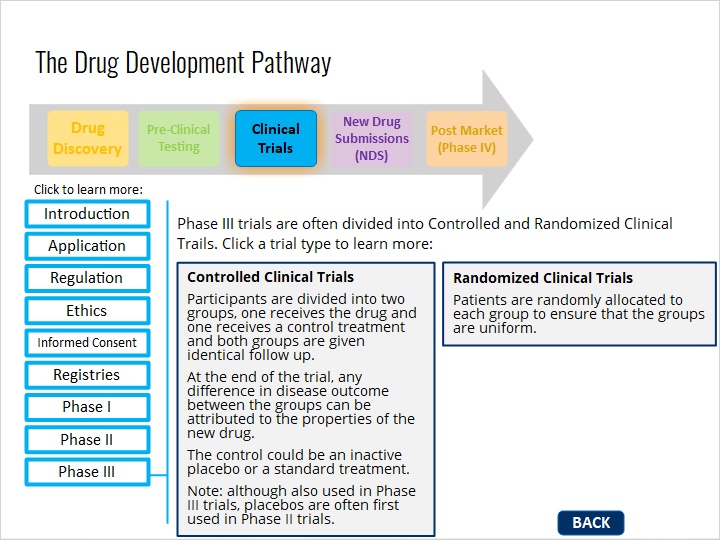 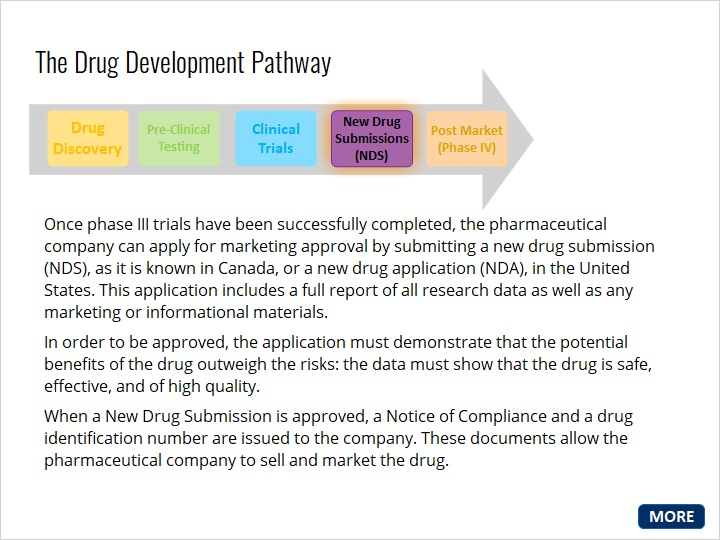 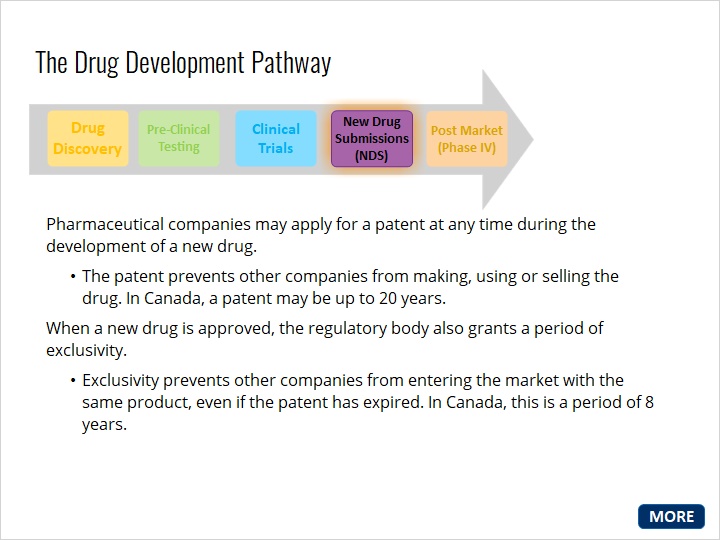 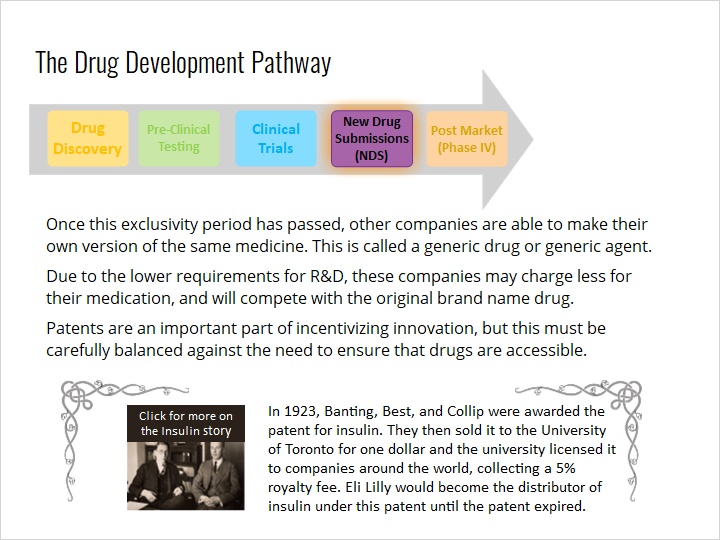 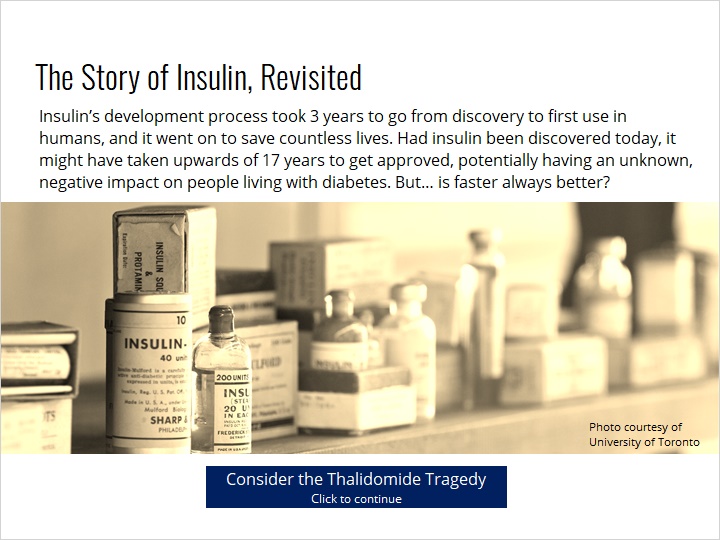 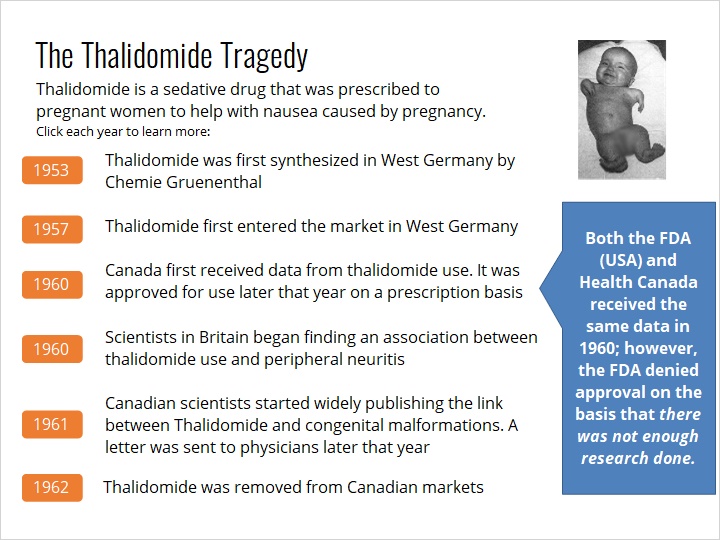 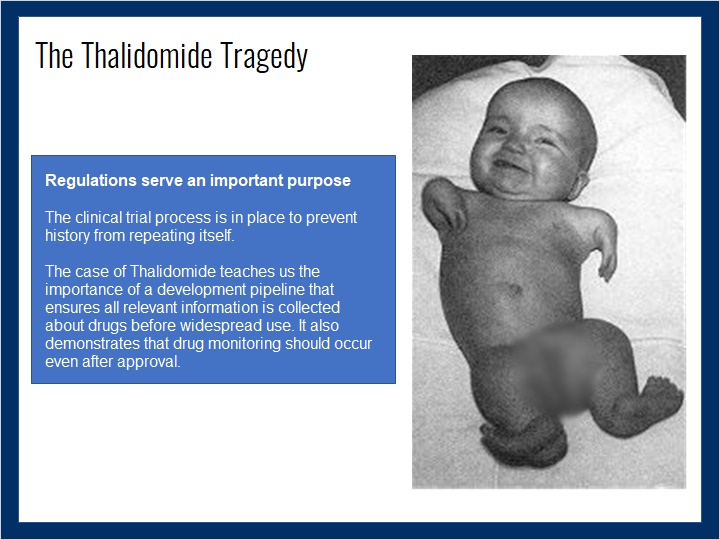 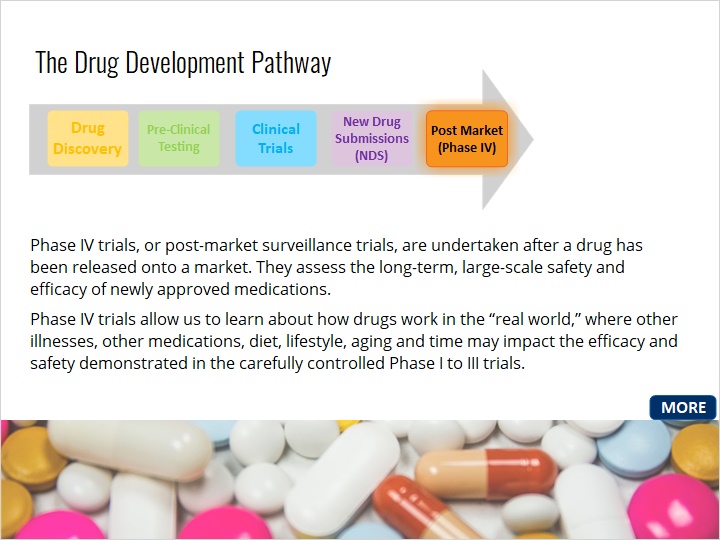 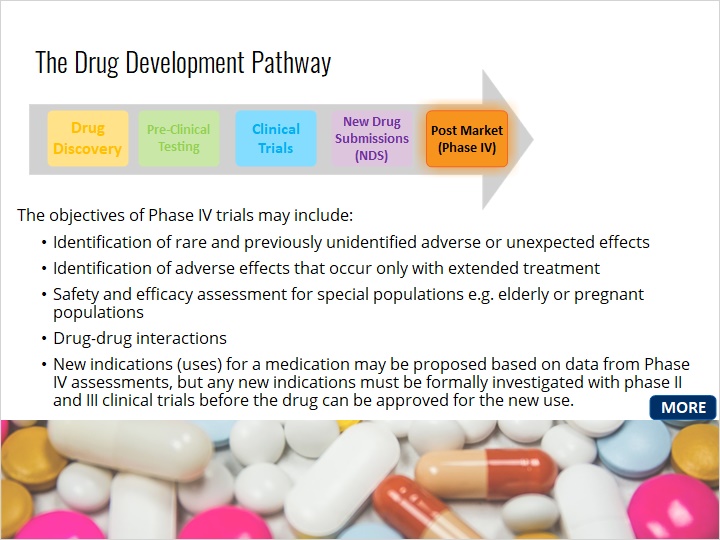 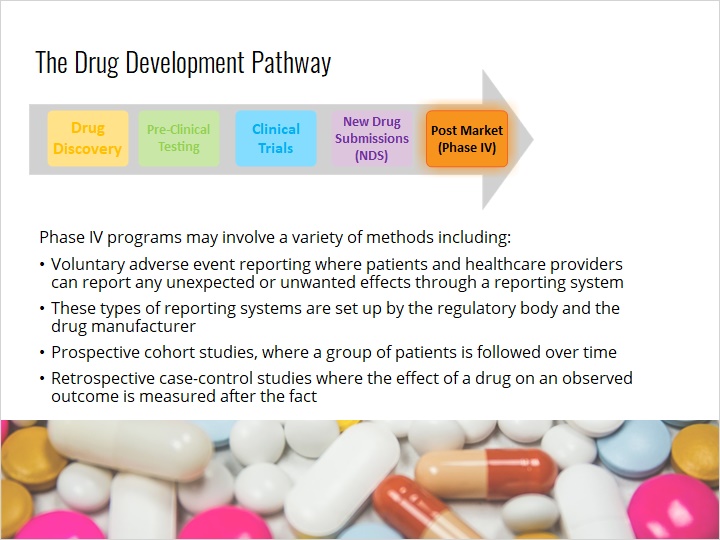 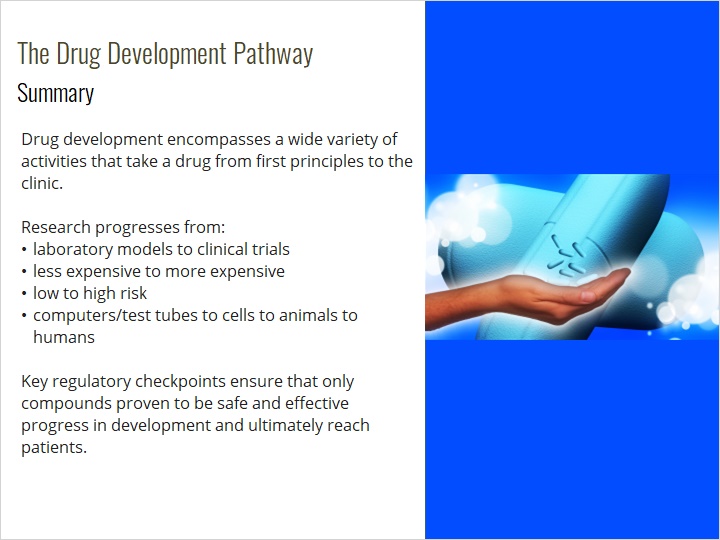 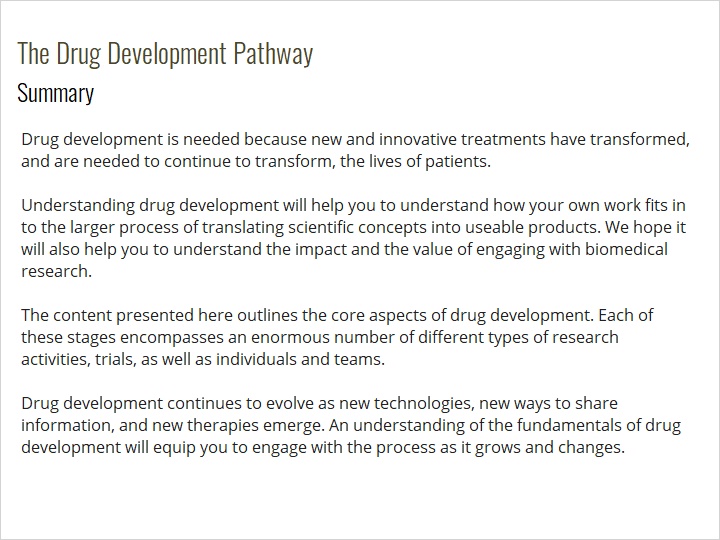 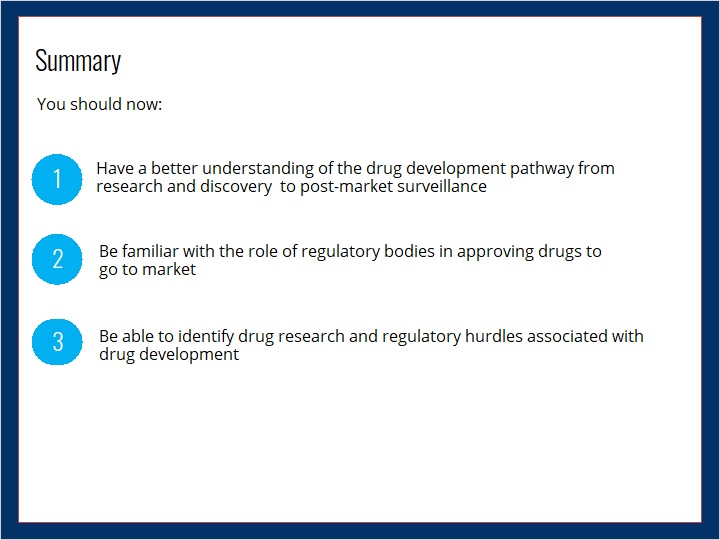 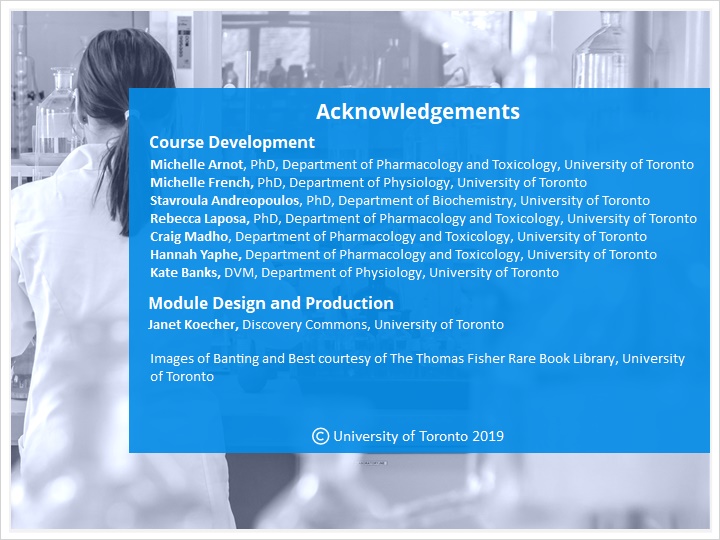